Муниципальное автономное дошкольное образовательное учреждение – детский сад № 85
СЕМИНАР
«УРАЛ –КРАЙ РОДНОЙ»
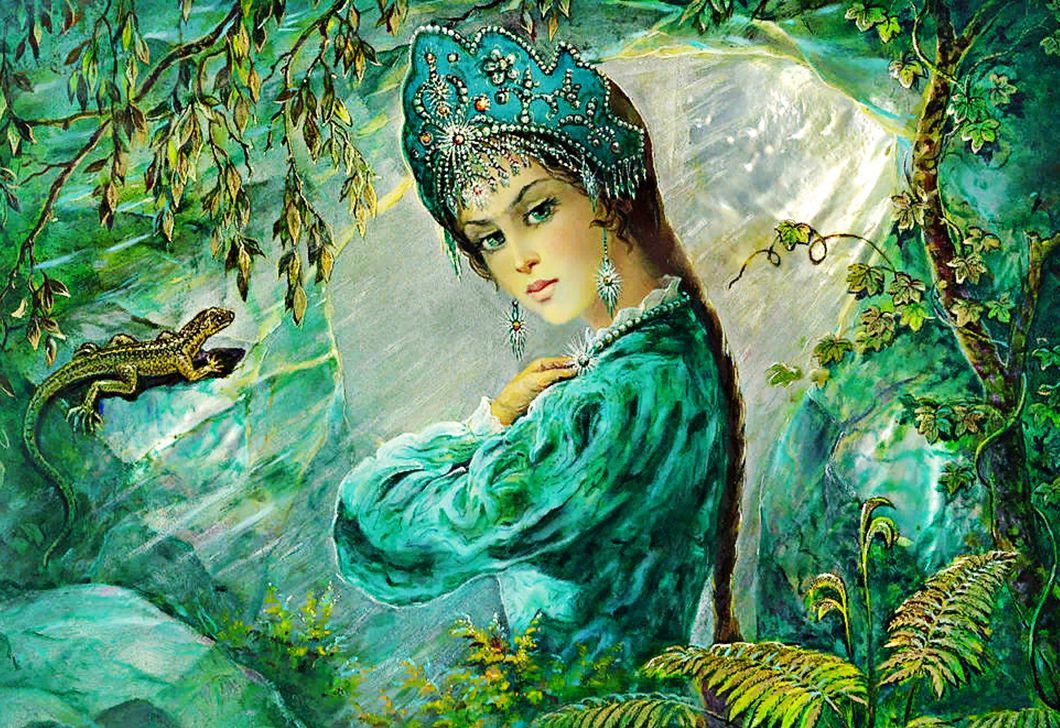 Павел Петрович Бажов 
(1879 – 1950)
Павел Петрович Бажов родился 
27 января 1879 года 
на Урале.
Его отец работал на металлургическом заводе. Был хорошим мастером, но с крепким характером. Мать будущего писателя была кружевницей, и это ремесло рукодельницы было большим подспорьем в семье. Павел Петрович с родителями Августой Стефановной и Петром Васильевичем Бажовыми
П.П. Бажов учился в Екатеринбургском духовном училище (1889–1893), затем в Пермской духовной семинарии (1893–1899). Павел Бажов в годы учебы в Пермской духовной семинарии В 1899г Бажову предложили поступить в духовную академию, но он отказался и стал преподавать русский язык в Екатеринбурге, в том же духовном училище, которое окончил сам.
В 1899г Бажову предложили поступить в духовную академию, но он отказался и стал преподавать русский язык в Екатеринбурге, в том же духовном училище, которое окончил сам.До 1917 работал учителем в Екатеринбурге и Камышлове. Каждый год во время летних каникул путешествовал по Уралу, собирал фольклор.
В Екатеринбургском Епархиальном училище Бажов познакомился с Валентиной Иваницкой, которая по окончании училища вышла замуж за своего любимого учителя.
Семья Бажовых. Стоят Ольга, Павел Петрович, Елена. Сидят Алексей, Ариадна, Валентина Александровна. 1929 г.
После Февральской и Октябрьской революций Бажов ушел в работу общественных организаций. С начала открытых военных действий вступил добровольцем в Красную Армию и принимал участие в боевых операциях на Уральском фронте.
Работал журналистом в дивизионной газете «Окопная правда», в камышловской газете «Красный путь», а с 1923 – в свердловской «Крестьянской газете».
Главная тема бажовских сказов – простой человек и его труд, талант и мастерство. Связь с природой, с тайными основами жизни осуществляется через могущественных представителей волшебного горного мира.
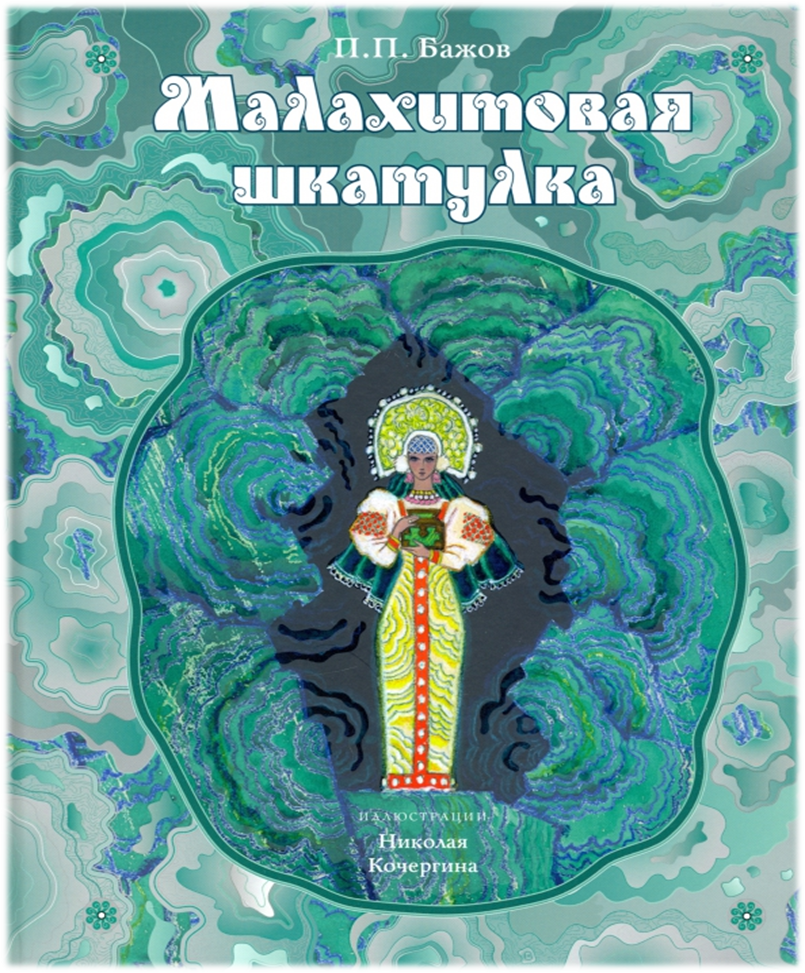 В середине 1930-х годов он начал публиковать свои первые сказы. В 1939 Бажов объединил их в книгу Малахитовая шкатулка (Государственная премия СССР, 1943), которую впоследствии дополнял новыми произведениями. Малахит дал название книге потому, что в этом камне, по Бажову, «радость земли собрана».
Работа с письмами читателей-крестьян окончательно определила увлечение Бажова фольклором. Одним из сказочных образов в творчестве писателя -Хозяйка медной горы или Малахитница
Скончался Павел Петрович Бажов 3 декабря 1950 года в Москве, похоронен в Екатеринбурге. Памятник на могиле Павла Петровича Бажова в Екатеринбурге
Дом-музей П.П.Бажова
Мемориальный дом-музей Павла Петровича  Бажова был открыт в 1969году. Экспозиция музея повествует о жизни и творчестве П.П. Бажова
Викторина по сказам Бажова
Иллюстрация к сказкам Бажова
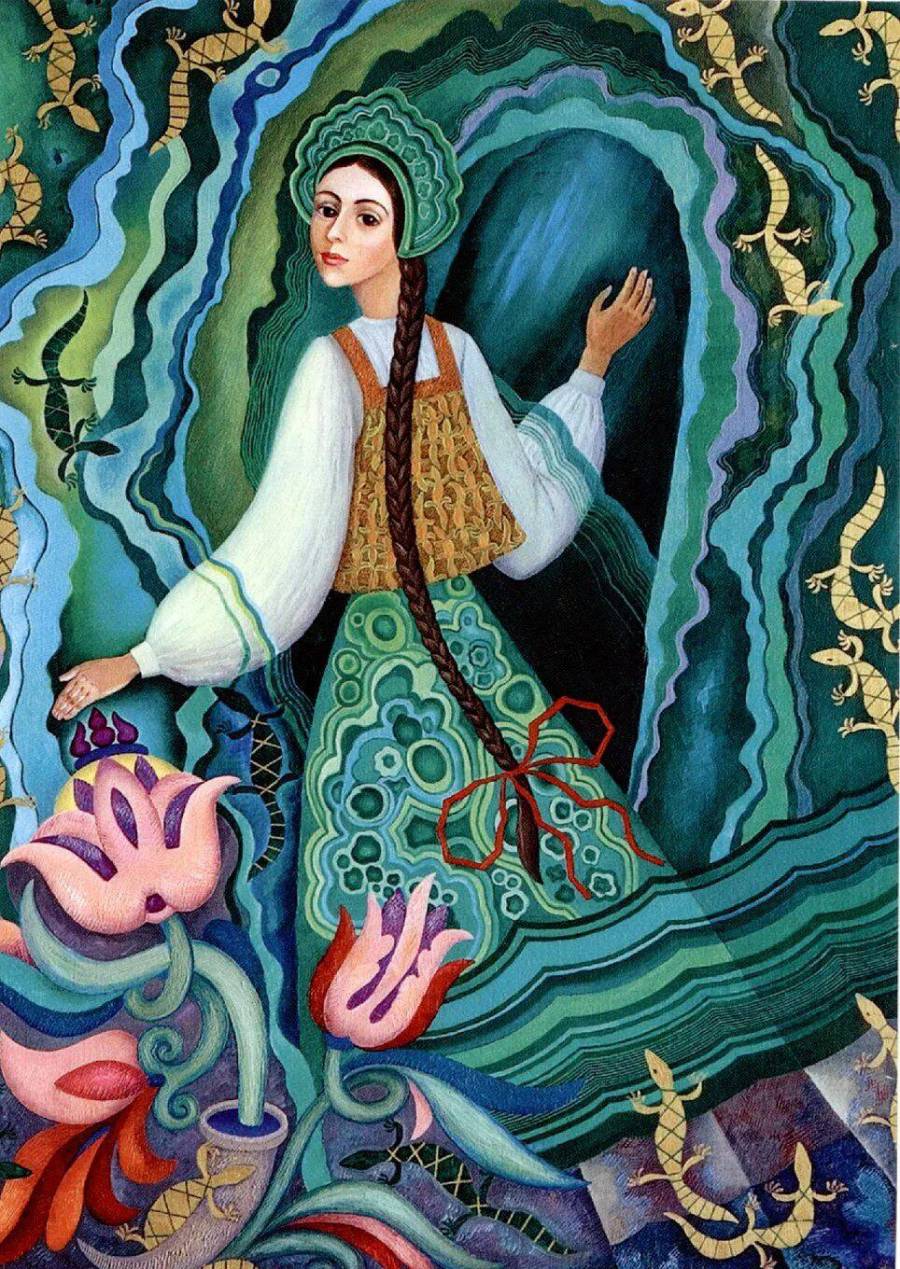 Ты смекалку прояви,
 Пазлы быстро собери!
Конкурс эрудитов
В моей земле богатства скрыты,
Она и золото хранит.
И рядом с медью малахиты,
Железо, мрамор и гранит.
Найдешь в ней много по приметам:
Цветных камней, не только руд,
Рубин сияет красным цветом,
Зеленым цветом- изумруд.
Темны кристаллики агата,
Душисты грани хрусталя.
И знаменита и богата
Моя Уральская земля!
Игра «Уральские самоцветы»
Испокон веков УралМинералы собирал.В дорогом собранье этомПервым – место самоцветам.Знают люди на земле Об уральском хрустале,О топазах и агатах,Об алмазах и гранатах,О рубинах, турмалинах,Голубых аквамаринах,Об опалах, лазуритах,О воздушных хризолитах,Аметистах, изумрудахИ других подземных рудах.Наши яшмы и сапфирыЯрче всех сверкают в мире.
Мастер–класс «Игрушка-оберег»
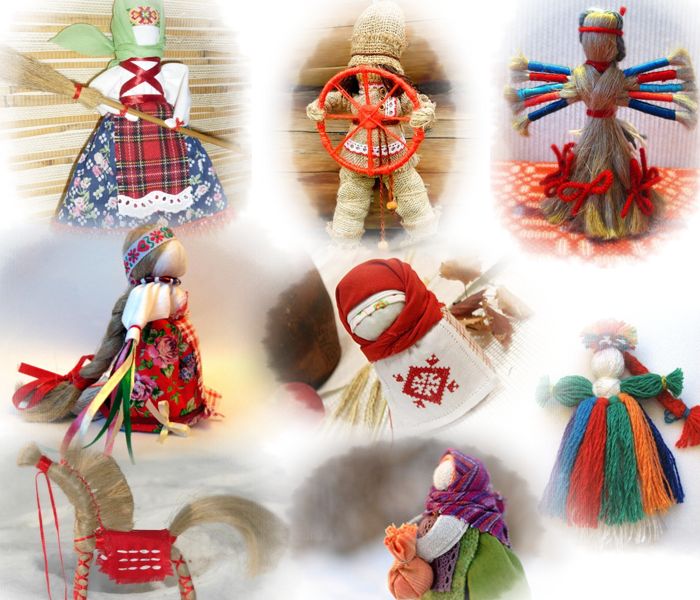 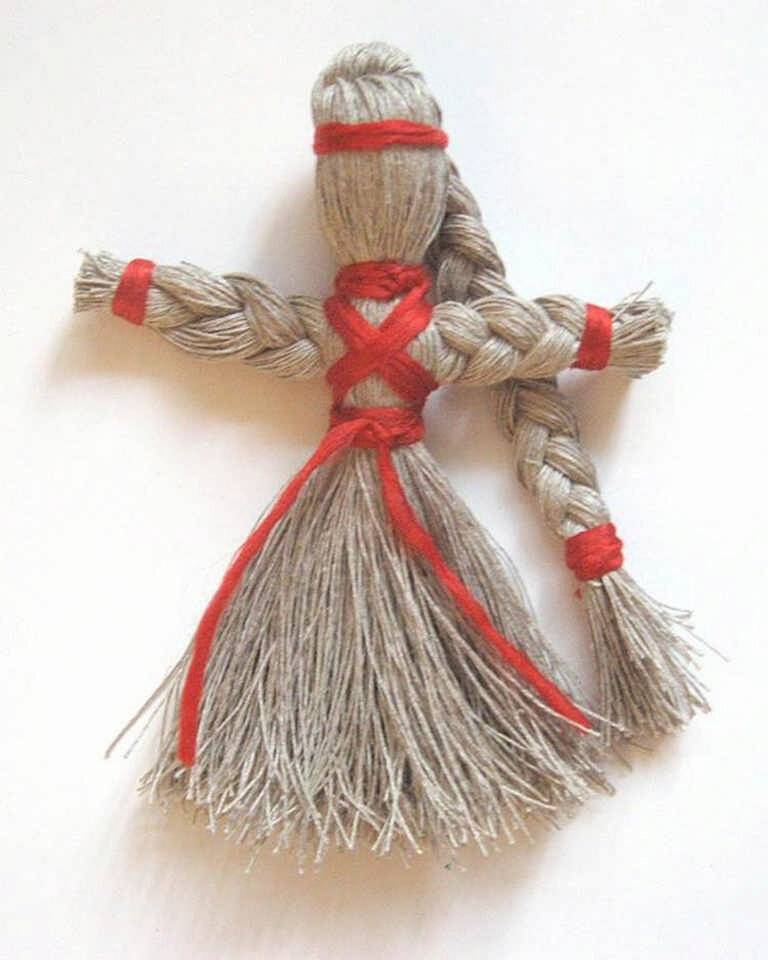 Рефлексия
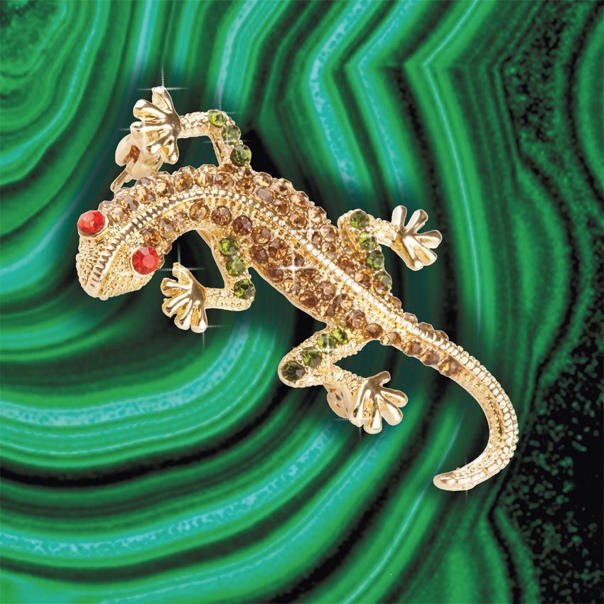 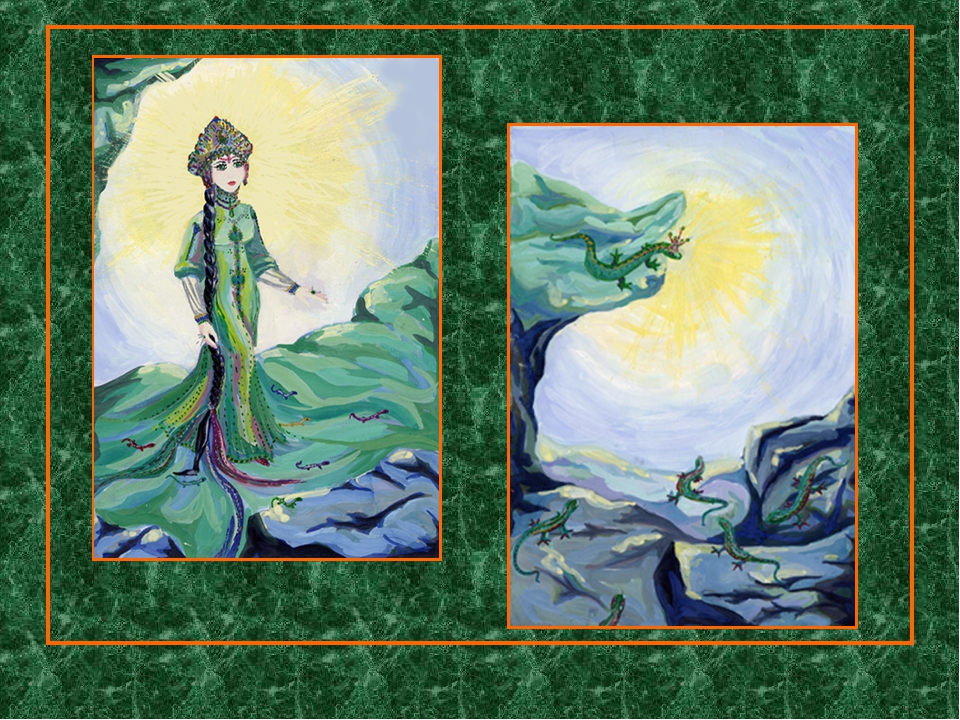 Спасибо за внимание!